Motor.
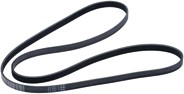 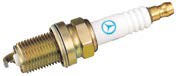 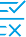 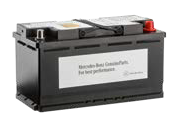 Vantagens da tecnologia AGM:
Vida útil três vezes mais longa devido à alta estabilidade do ciclo e estabilidade química.
Propriedades de partida a frio particularmente boas.
Poderoso e, portanto, perfeito para veículos luxuosamente equipados.
Insensível a descargas profundas.
Tem uma descarga espontânea mais baixa.
100% de segurança contra tombamento e vazamento.

Vantagens da tecnologia de chumbo-cálcio-prata:
Vida útil até 20% mais longa em comparação com as baterias convencionais.
Mais resistente a curtos percursos e partida a frio do que as baterias convencionais.
Como a temperatura ideal de operação é atingida rapidamente, as velas incandescentes originais Mercedes-Benz reduzem o risco de acúmulo de fuligem.
Bateria de partida.
Produto de alto desempenho completamente livre de manutenção com uma longa vida útil.
Velas incandescentes.
Auxiliam uma partida rápida do motor e uma fase de aquecimento eficaz e ecológica.
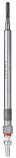 Com a bateria de partida original Mercedes-Benz, o seu cliente recebe um produto de alta qualidade,
que é perfeitamente compatível com a demanda de energia do seu veículo e pode ser armazenado por mais tempo do que as baterias IAM convencionais.
AGM significa Absorbent Glass Mat (manta de fibra de vidro absorvente).
Uma manta de fibra de vidro é saturada com ácido sulfúrico. Ao contrário das baterias de carro normais, não há mais nenhum líquido na bateria que poderia vazar em um acidente, por exemplo.
As baterias AGM são ideais
para veículos com muitos consumidores elétricos e função start-stop.
Desenvolvida e testada especialmente para cada tipo de motor Mercedes-Benz.
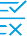 Longa vida útil e, portanto, alto custo-benefício.
Especialmente desenvolvido e adaptado para veículos Mercedes-Benz.
Construção complexa e estável graças ao aço inoxidável V2A de alta qualidade.
Silenciador.
O mais alto nível de redução de ruído sem comprometer o desempenho do motor.
Os silenciadores originais Mercedes-Benz apresentam um ajuste ideal para os nossos modelos Mercedes-Benz e, assim, garantem curtos tempos de reparação.
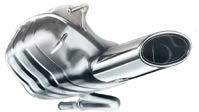 Foram realizadas comparações competitivas para produtos com este símbolo. Uma seleção dos resultados do teste pode ser encontrada nas páginas a seguir.
Peças originais Mercedes-Benz | Manutenção e desgaste
Comparação competitiva: Velas de ignição.
Original vs. concorrentes.
As velas de ignição originais Mercedes-Benz são perfeitamente compatíveis com o respectivo motor de um Mercedes-Benz. Como resultado, eles garantem maior desempenho, bem como um menor consumo de combustível. Para verificar a qualidade de seus produtos, as velas de ignição originais Mercedes-Benz foram testadas contra seis produtos concorrentes comparáveis em nome do Mercedes-Benz Group AG. A coordenação geral do teste foi realizada pela NGK Spark Plug GmbH de Ratingen, Alemanha. Estavam envolvidos institutos de testes como o Fraunhofer‑Institut für Werkstoff‑ und Stahltechnik e a Aspekt Quality GmbH.
Valor calorífico. O valor calorífico indica a rapidez com que o calor absorvido da câmara de combustão entra no cabeçote. Se isso acontecer muito lentamente, a vela de ignição fica muito quente, o que pode levar à ignição prematura descontrolada e danos ao motor. Por outro lado, "velas de ignição frias" pioram as propriedades de autolimpeza porque as partículas de fuligem não são completamente queimadas. Isso pode resultar em falhas de ignição e, em casos extremos, até mesmo danos ao motor. A Mercedes-Benz aprovou um valor calorífico de 6. Um concorrente não conseguiu atingir o valor aprovado com um valor calorífico de 8 (isto corresponde a um valor calorífico de 7 de acordo com a nomenclatura da Mercedes-Benz).
Inspeção visual das conexões. A inspeção visual mostra que o uso de latão de alta qualidade em vez de aço simples melhora substancialmente a qualidade da conexão. No entanto, apenas a Mercedes-Benz e um concorrente usam o latão mais caro.
Inspeção visual do corte. O eletrodo de aterramento é necessário para suportar temperaturas extremas na câmara de combustão. Apenas a vela de ignição original Mercedes-Benz tem um núcleo de cobre de três camadas e baixo desgaste. Mais da metade dos produtos da concorrência testados não possuem núcleo de cobre, tornando-os potencialmente mais suscetíveis ao desgaste.
Aqui você encontra um trecho dos resultados:
BANCADA DE TESTE
INSPEÇÃO VISUAL
Teste de pulverização de sal
Determinação do torque de afrouxamento
Controle do valor calorífico especificado
Medição da resistência interna
Verificação do espaçamento de eletrodos
Conexões
Corte da vela de ignição
Liga de metais nobres e geometria dos eletrodos
Resistência interna. A resistência interna da vela de ignição, também denominada resistência de supressão de interferência, é especificada pela Mercedes-Benz como fabricante de motores e evita interferências com o sistema elétrico do veículo, por exemplo, o rádio. Isso se destina a obter a supressão de interferência ideal em toda a cadeia de componentes – da bobina de ignição à vela de ignição. A resistência interna não deve ser muito alta, pois isso faz com que haja menos energia de ignição disponível. Isso leva a uma combustão não ideal da mistura ar-combustível e a um aumento no consumo de combustível e nas emissões de CO₂. As velas de ignição originais Mercedes-Benz mostram uma resistência interna de 1–2 kOhm neste teste, enquanto a maioria dos concorrentes apresentam resistências internas de até 8 kOhm. Isso pode levar a propriedades de ignição negativas.
Inspeção visual da liga de metais nobres e da geometria dos eletrodos. A inspeção visual da liga de metais nobres e da geometria do eletrodo revela o vencedor do teste de resistência. As lâminas de platina das velas de ignição originais Mercedes-Benz oferecem uma resistência ao desgaste impressionantemente alta no eletrodo de aterramento. As pontas finas de irídio de seu eletrodo central (Ø 0,6 mm) permitem uma boa acessibilidade à mistura e propagação da chama. Um dos concorrentes não usa uma liga de metais nobres no eletrodo de aterramento. Além disso, o diâmetro de até 1,0 mm no eletrodo central leva a piores propriedades de ignição.
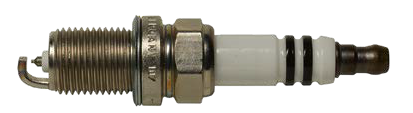 Teste de pulverização de sal. No teste de pulverização de sal, os efeitos da água pulverizada ou do ar com alta salinidade são simulados. As velas de ignição originais Mercedes-Benz não apresentam ferrugem vermelha, mesmo após 100 horas de teste. Para comparação: mais da metade dos produtos concorrentes mostram claramente ferrugem vermelha após apenas 25 horas, que se intensifica após 100 horas.
Vela de ignição de um concorrente antes do teste de pulverização de sal de 100 horas.
Espaçamento de eletrodos. O espaçamento entre o eletrodo de aterramento e o eletrodo central tem um efeito decisivo nas propriedades de ignição e na vida útil. Juntamente com um produto concorrente, a vela de ignição original Mercedes-Benz apresenta o melhor espaçamento de eletrodos. Os outros concorrentes apresentam desvios leves a significativos de 0,05 mm a 0,848 mm.
Distâncias médias após a medição de várias velas de ignição em estado novo
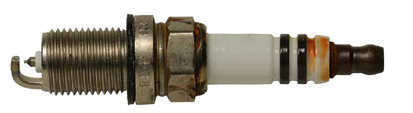 Torque de afrouxamento. Após 100 horas de teste de pulverização de sal, o torque de afrouxamento necessário para desparafusar a vela de ignição é determinado. Um alto torque de afrouxamento significa: perda mínima de força e sustentação firme. A faixa de torques de afrouxamento no teste revela diferenças significativas entre os torques de afrouxamento médios individuais de cada fabricante – de 14,28 Nm para o pior produto concorrente até 24,85 Nm para a Mercedes-Benz.
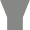 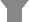 1,0155 mm
0,848 mm
Vela de ignição de um concorrente após 100 horas de teste de pulverização de sal:
ferrugem vermelha claramente reconhecível na porca sextavada, arruela e porca de conexão SAE.
Mercedes-Benz
Concorrentes
Peças originais Mercedes-Benz | Comparação de produtos